Antirepressor identification in bacillus bacteriophage phicm3
Bethany Yachuw
Phages
Phage life cycles
Transcription determines life cycle
RNA Polymerase
Antirepressor
Repressor
Find the putative antirepressor
Yuan et al (2014)
Via conceptual translation 
putative antirepressor (gp37)
Promoter, Operator, and Repressor were not annotated

Find promoter, operator, and repressor
Via bioinformatics
Find and test repressor - Plasmids
Insert putative repressor gene here with promoter, operator





Reporter gene (on other plasmid) is lacZ which codes for β-galactosidase
Find and test repressor – plasmids
Add promoter and operator here at the HindIII site
Delete downstream HindIII site, so that the plasmid can be reopened
Plate control and bacteria with repressor gene
Lytic Cycle, not the repressor
Lysogenic Cycle, it is the repressor
IPTG and onpg – Further test repressor
Hopeful Results
test antirepressor - plasmids
Repressor
Antirepressor
IPTG and onpg
Hopeful Results
spectrophotometer
Measure the yellow color made
Convert to Miller Units (measures β-galactosidase activity)
1 Miller Unit = low activity
1000+ Miller Units = high activity



t = reaction time in minutes 
v = volume in mL
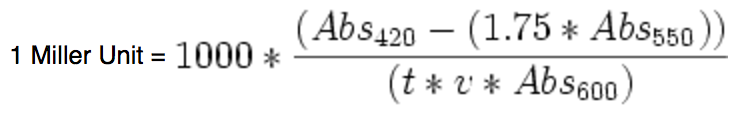 Questions?